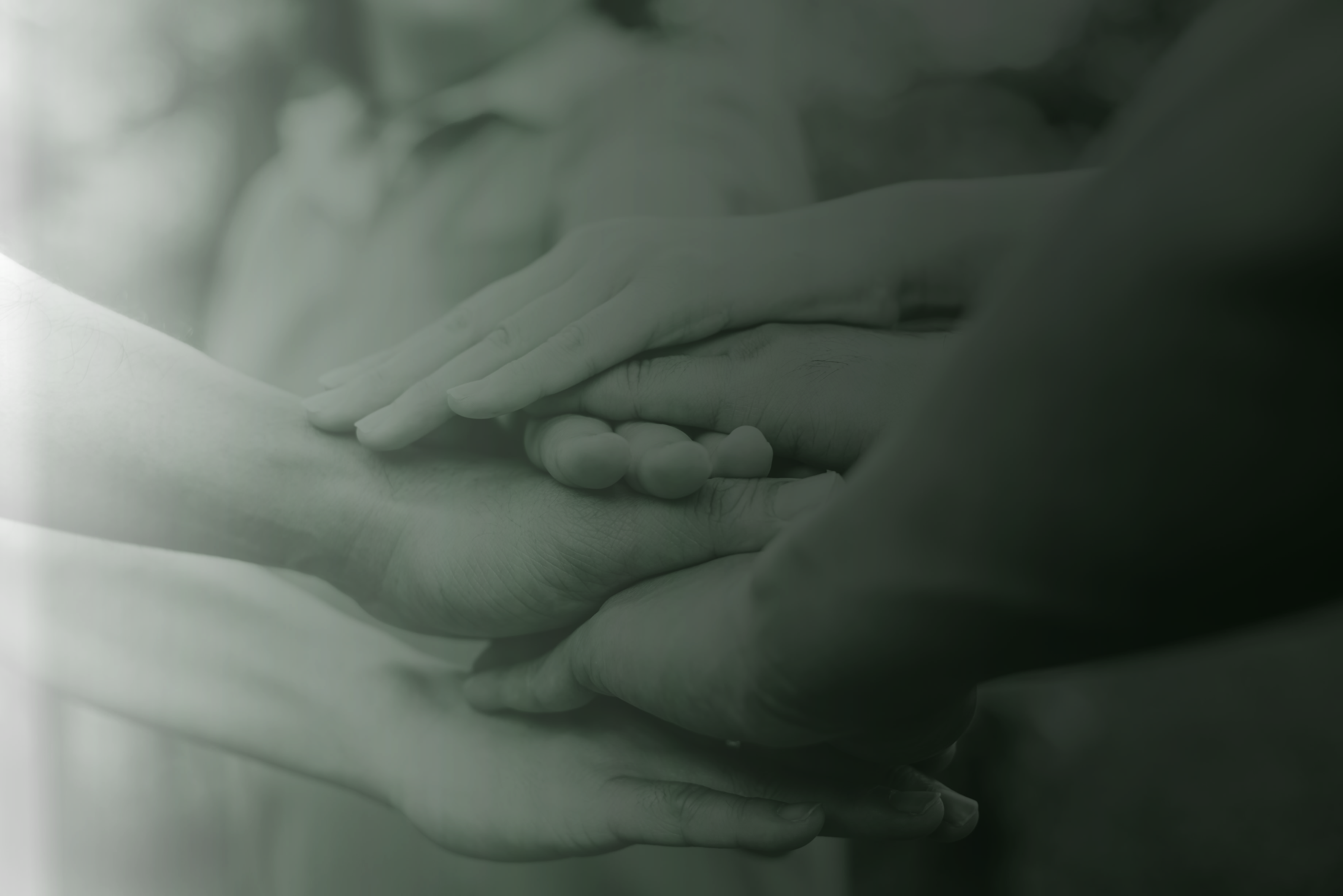 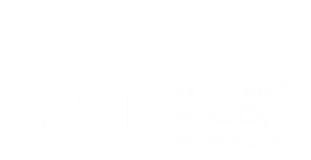 VMI, kuri stato tiltus? 

Efektyvaus bendradarbiavimo rezultatai
[Speaker Notes: VMI, kuri stato tiltus? Efektyvaus bendradarbiavimo rezultatai

Bendri tikslai įgalina mus siekti naujų aukštumų


Bendromis jėgomis išlaisvinta veiklos sinergija]
2023 m. nacionalinio biudžeto pajamos: 1 757 mln. € daugiau nei planuota
+ 611 mln. € GPM
+ 71 mln. € pelno mokesčio
+ 515 mln. € PVM
+ 31,8 mln. € akcizų
[Speaker Notes: National budget revenue in 2023 exceeded the plan by EUR 1 billion 757 million - more than EUR 16.7 billion was collected instead of the EUR 15 billion that was planned before.]
Planas viršytas 11,7 proc.
mln. eurų
Didieji ir vidutiniai MM sumoka apie 70% visų mokesčių
[Speaker Notes: Nacionalinio biudžeto pajamos čia.]
PVM atotrūkis nuosekliai mažėja
Kliento profilis – 235 tūkst. Lietuvos įmonių
Informacija pateikiama kortelėse:
priekyje – vertinimas,
gale – rodiklio reikšmės.


Įmonių vertinimas (02 12):
32,6 % visi žali rodikliai
25,2 % iki 3 geltonų rodiklių
26,3 % 1 raudonas rodiklis
12,4 % > 1 raudonas rodiklis
Ko sieksime toliau?
Tobulinti Kliento profilį atsižvelgiant į išsakytus verslo poreikius


Atverti daugiau duomenų 


Plėsti Kliento profilio funkcionalumus ir integruoti jį kitose platformose bei paversti reputacijos ženklu
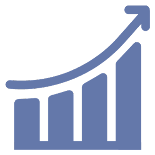 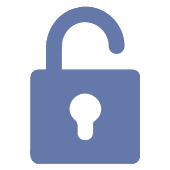 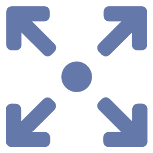 Naujausias – vidutinio darbo užmokesčio kriterijus
Kliento profilyje įmonės mėnesinis vidutinis darbo užmokestis lyginamas su panašių pagal ekonominę veiklą ir regioną įmonių, vidutinio užmokesčio mediana
Raudona	Įmonės VDU > 25 % mažesnis, nei mediana


Geltona	Įmonės VDU mažesnis nei mediana, bet ne daugiau kaip 25 %


Žalia		Įmonės VDU didesnis nei mediana
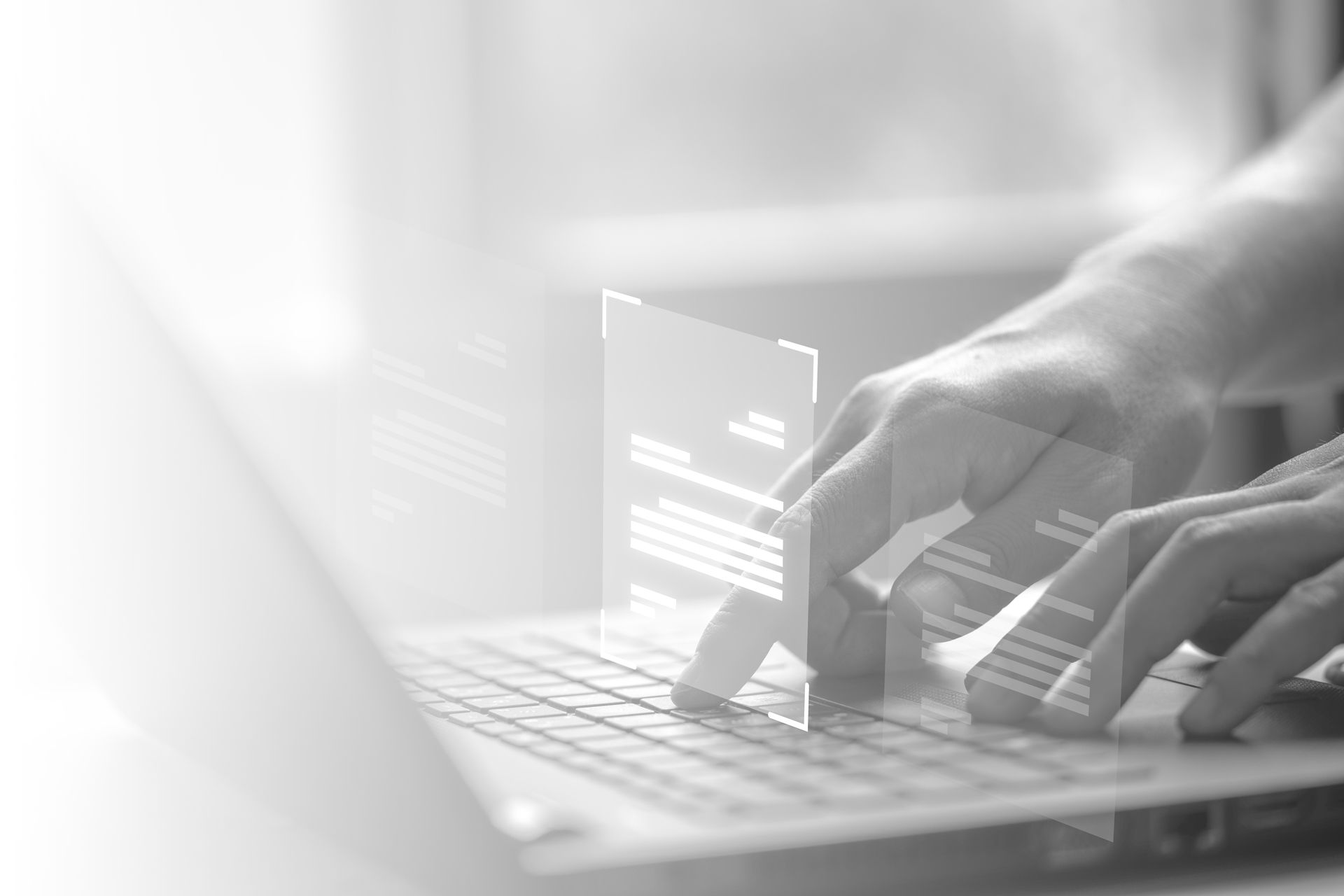 Planuose – daugiau elgsenos kriterijų
Didelė darbuotojų dalis gauna mažiau nei minimalų mėnesio atlyginimą

Įmonė nuolat deklaruoja nuostolingą veiklą
Parama UA pergalei
VMI Ukrainai jau perdavė  daugiau, kaip 300  valstybės konfiskuotų transporto priemonių už     1 mln. €


Šiuo metu perdavimui paruošti ir laukia atvykstančių ukrainiečių dar  5 automobilius
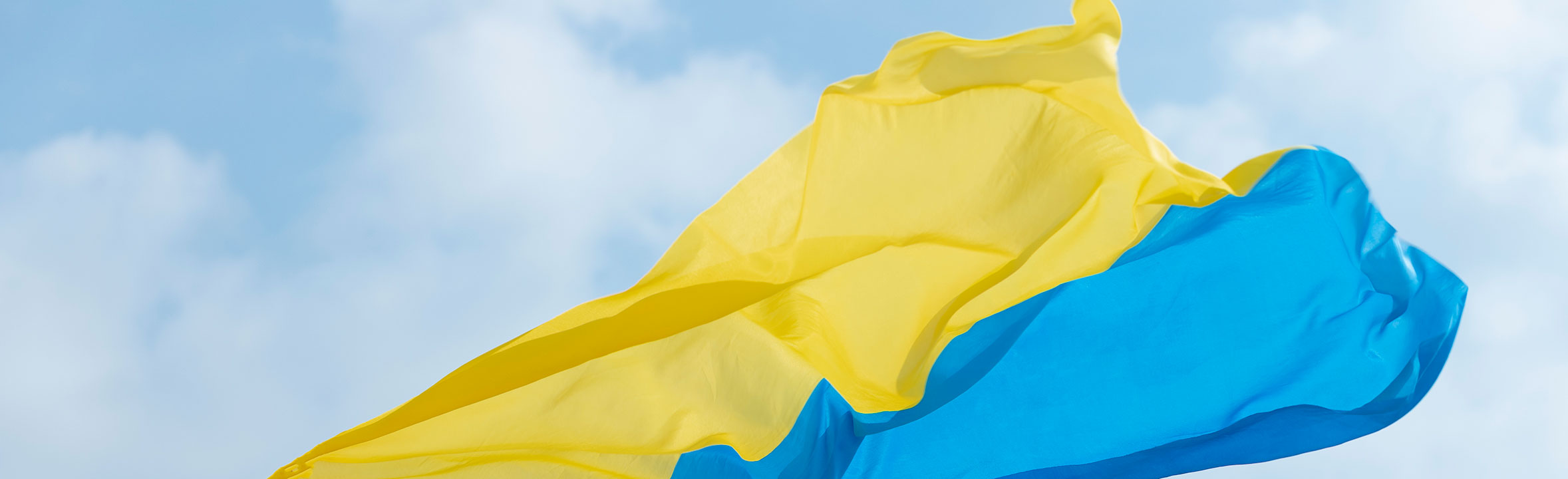 PRIEŽIŪROS REZULTATAI

2023 m.
[Speaker Notes: VMI, kuri stato tiltus? Efektyvaus bendradarbiavimo rezultatai

Bendromis jėgomis išlaisvinta veiklos sinergija]
Kontrolės veiksmus keičia rezultatyvi stebėsena
97,5 mln. €
93 mln. €
117 mln. €
134 mln. €      163,8 mln. €
Prekybos veikloje daug realios pridėtinės vertės bei pelno nekuriančių įmonių
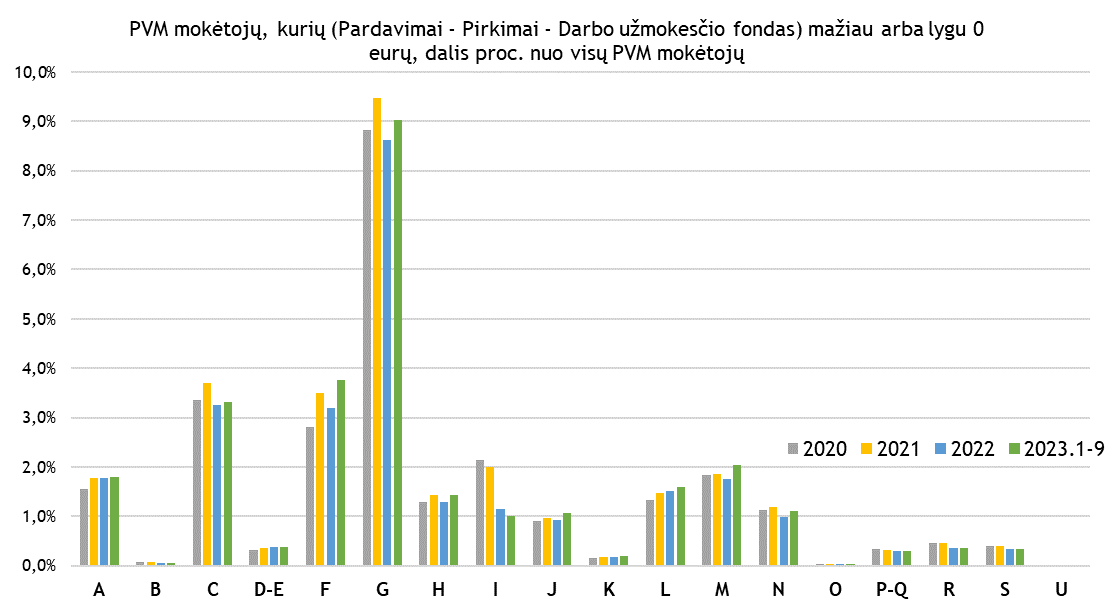 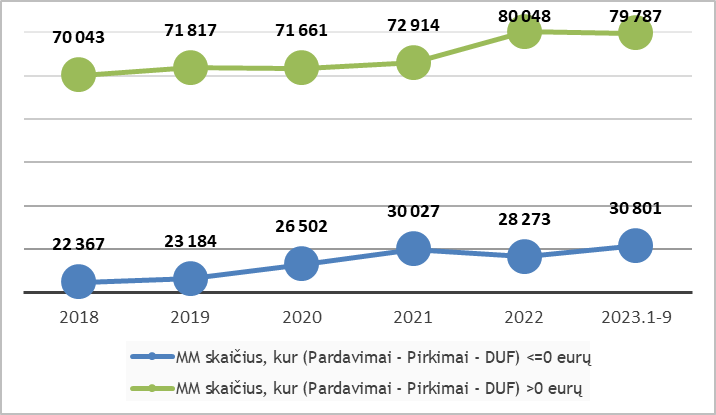 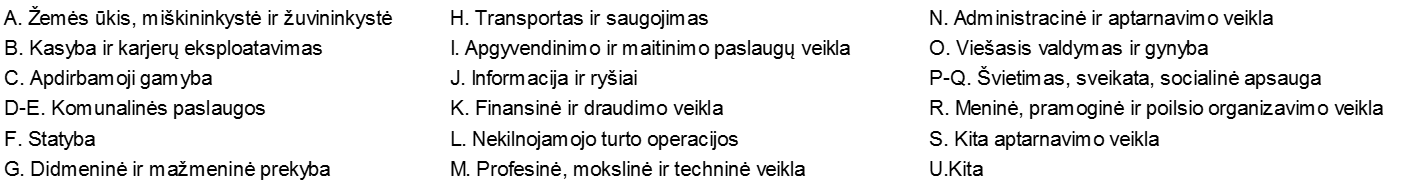 Prekybos sektorius 2022 m.: rodikliai gerėja, tačiau rizika lieka
Priežiūros priemonė – klausimynas:

70 % atsakiusių į klausimyną mokesčių mokėtojų elgsena pasikeitė – pardavimai auga didesniu tempu nei atsargos

Pagal klausimynų duomenis, klientų turimos atsargos nuo 2022 m. pradžios iki klausimyno pildymo dienos sumažintos beveik 40 mln. €, t.y. 24 %

Klientų, kuriems buvo taikytos poveikio priemonės, PVM prievolės augimas 2022 m. sausio - gruodžio mėn. spartesnis nei viso prekybos sektoriaus, t.y. PVM prievolė augo 28 % arba 22,3 mln. €
Visas prekybos sektorius (G46;G47):

pardavimai augo 9,8 mlrd. € arba 22 %

deklaruota PVM prievolė augo 228 mln. € arba 10 %
Prekybos sektorius 2023 m.: dvigubai geresni rezultatai įmonių (2,9 tūkst.), kurios buvo įspėtos apie įžvelgiamas rizikas
Pardavimai didėjo beveik
+ 13 %
Deklaruota PVM prievolė augo
+ 8 %
pardavimai mažėjo 5 %
PVM prievolė didėjo 4 %
Visame prekybos sektoriuje:
Pasikeitė elgsena: 2022 m. mokėtojų pirkimai buvo didesni nei pardavimai, o 2023 m. elgsena keičiasi – pardavimai didesni nei pirkimai ir kuriantys papildomą pridėtinę vertę

Klientai tikslino duomenis ir už ankstesnius laikotarpius:
Pardavimai + 2 %
Deklaruota PVM prievolė + 4 %
Elektroninės komercijos kontrolė
Artimiausio laikotarpio perspektyvos:

Kuriamas elektroninių parduotuvių rizikos modulis
Kuriamos priemonės socialinių tinklų informacijos susisteminimui
Modernizuojamos programinės ir robotizavimo priemonės duomenų iš interneto skanavimui
Numatoma įsigyti virtualių valiutų transakcijų analizės programines priemones
Duomenų pagal naujas ir planuojamas ES direktyvas naudojimas (paslaugos, pardavimai per platformas, kriptoturto operacijos)
Artificial intelligence, machine learning, robotizavimo sprendimų naudojimas
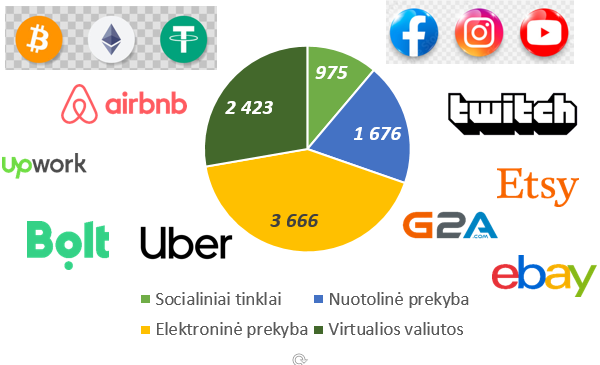 2022-2023 m. nustatyta 8,7 mln.€ nesumokėtų mokesčių
Gavus „pavežėjimo“ platformų duomenis ir sukėlus į preliminarias deklaracijas, deklaruotos pajamos už 2022 m., lyginant su 2019 m., išaugo 4 kartus (atitinkamai, 25 mln. Eur ir 101 mln. Eur)
SDK: rezultatai automobilių prekybos sektoriuje
FA ir JA, įregistravusių automobilių prekybos veiklą, skaičiaus augimas
Sumokėtų mokesčių automobilių prekybos srityje augimas (mln. €)
495,2 mln. Eur
Nuo 2023 m. – tikslinis dėmesys didelės vertės turtu (>40 mln. Eur) disponuojantiems asmenims
Nedeklaruotos iš užsienio gautos pajamas;

Dirbtinai didinamos vertybinių popierių įsigijimo kainos;

Netinkamai nustatoma asmens rezidavimo vieta.
2023 m. nustatyta nedeklaruotų apmokestinamųjų pajamų suma — 
10 mln. €
~ 2 mln. €
mokėtini mokesčiai
Geroji praktika – ir VMM sektoriuje
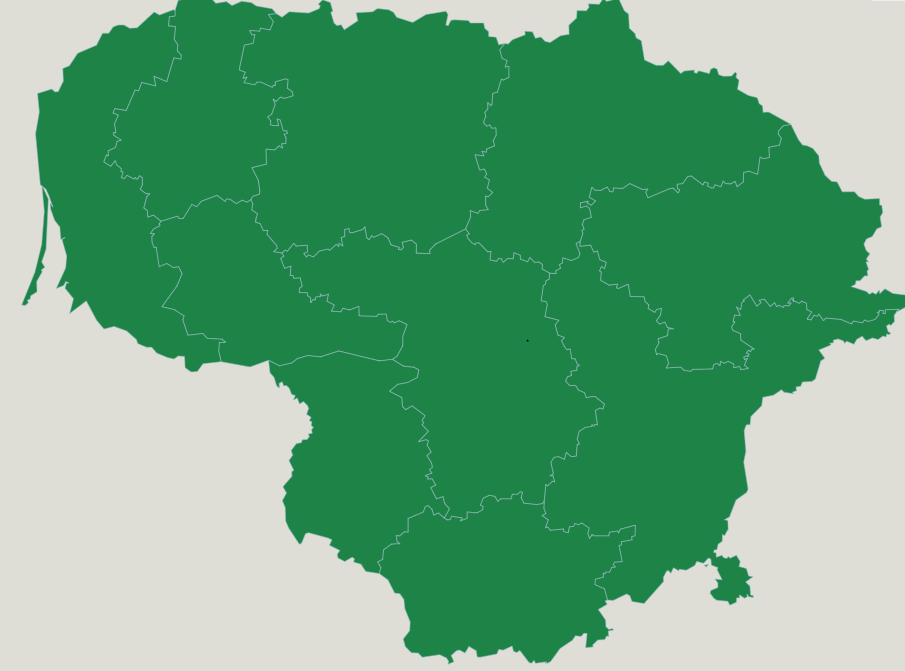 Šiaulių AVMI
80 MM
Klaipėdos AVMI
160 MM
Panevėžio AVMI 
80 MM
Kauno AVMI
160 MM
Vilniaus AVMI
120 MM
Viso: 600VMM
VMM600 pagal ekonomines veiklas
Privatūs poreikiai – įmonės lėšomis
Automobiliai ir motociklai
Laivai
Nekilnojamasis turtas
Kelionės
Įvairių buities daiktų, prabangos prekių ar paslaugų, skirtų asmeniniams poreikiams, įsigijimas
2020 - 2023 m. pajamas deklaravusių JA skaičius augo beveik 3 kartus 
(nuo 4,8 tūkst. iki 13,6 tūkst.)
Pajamų natūra deklaravimo pokyčiai (mln. €)
Pajamų natūra suma padidėjo apie 5 kartus
Išskaičiuota GPM suma augo 6 kartus
Kasdien į i.EKA duomenis teikia apie 6,5 tūkst. kasos aparatų
Pareiga teikti kasos kvitų duomenis į i.EKA nustatyta etapais. 

Nuo 2023 m. duomenis teikia verslininkai, kurių pajamos 2021 m. viršijo 300 tūkst. eurų.
2024 m. gegužės 1 d.
Verslininkai, naudojantys senuosius kasos aparatus, kurių negalima įsigyti nuo 2019 m.
2025 m. gegužės 1 d. - visi verslininkai, įskaitant smulkiuosius prekybininkus
2023 m. lapkričio 1 d. – PVM mokėtojai, naudojantys elektroninius kasos aparatus.
2023 m. sausio 1 d. - naudojantys kompiuterinius kasos aparatus
Rizikos ir prioritetai 2024 m.
Poveikis
Tikimybė
2024 m. prioritetai sektorinių/sričių  požiūriu
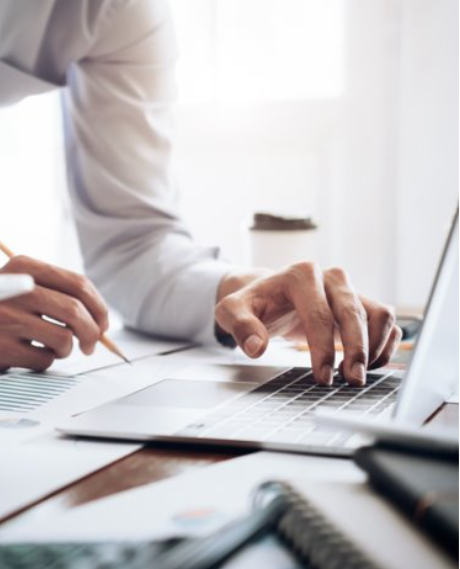 Didmeninė ir mažmeninė prekyba 
Statybos 

Apdirbamoji gamyba
Transportas ir saugojimas
Automobilių prekyba ir remontas
Viešasis maitinimas     

Elektroninė erdvė
Privatūs poreikiai
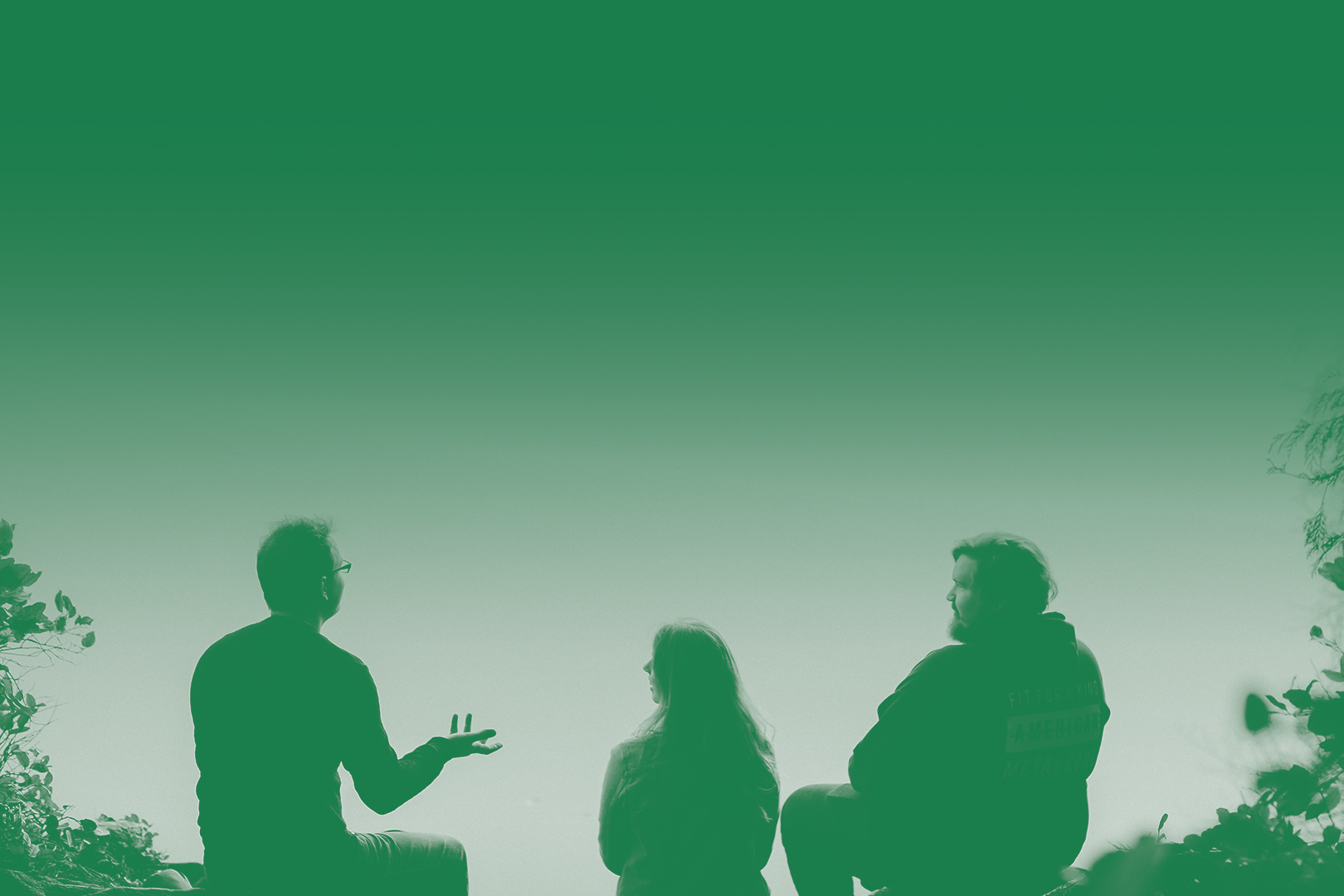 Pasitikėjimą kuriame kartu!
[Speaker Notes: Ačiū, kad pasitikėjimą kuriame kartu.]